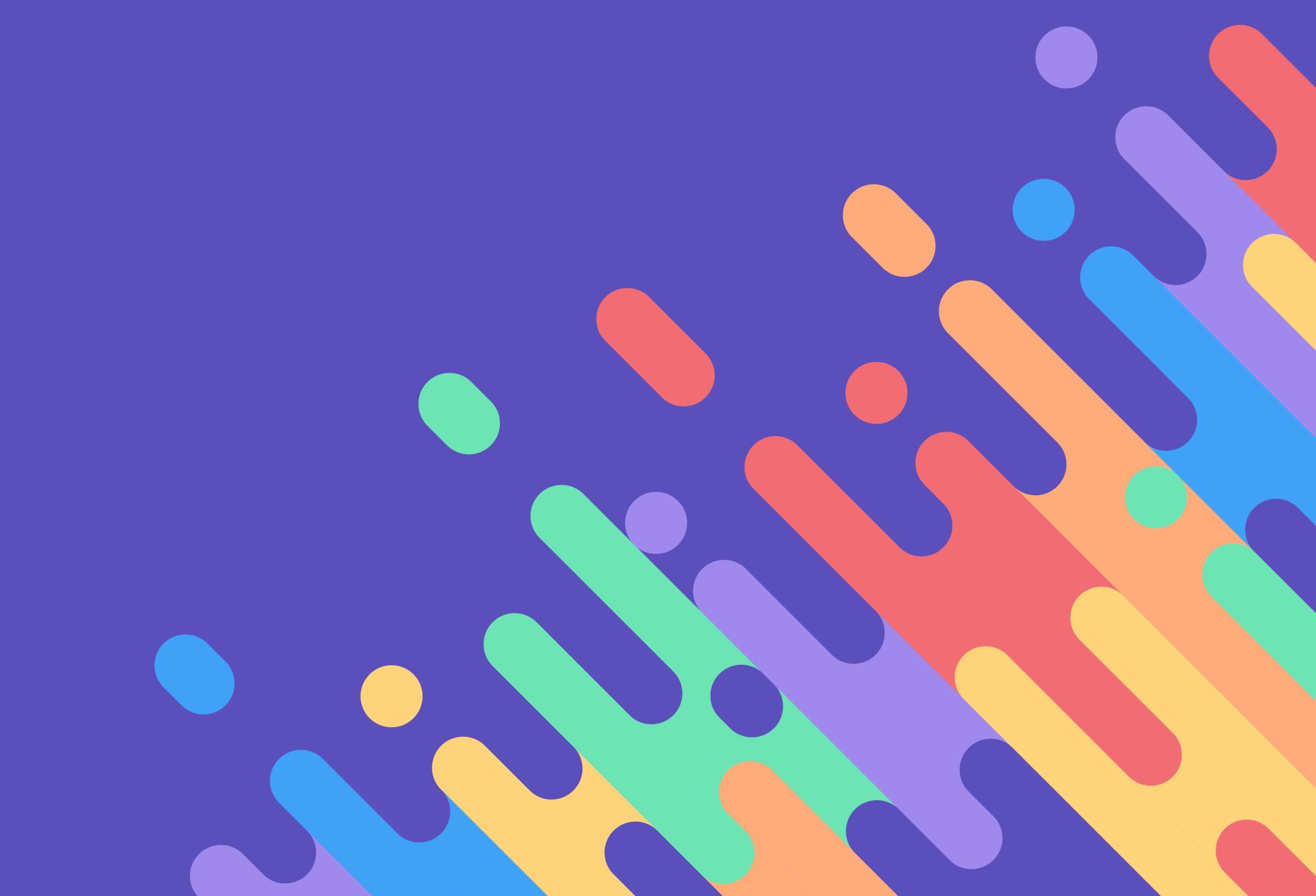 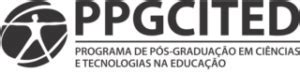 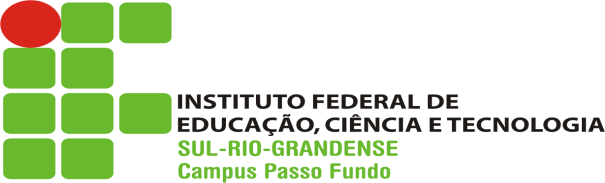 Mestrado Profissional em Ciências e Tecnologias na Educação
TEORIAS DO ENSINO E  APRENDIZAGEM
Profª Dra. Maria carolina Fortes
Pauta da aula:
Compreender a diferença entre ensino e educação;
Refletir sobre os conceitos: Ensino, Aprendizagem e teoria;
Apresentar de forma introdutória as diferentes concepções teóricas que constituem os processos de ensino e de aprendizagem.
ORGANIZADOR PRÉVIO 
(David P. Ausubel apud Moreira,2015)
TEORIAS DE APRENDIZAGEM
EDUCAÇÃO E ENSINO
Enquanto o “ensino” passa a ideia de estar focado em quem instrui, transmite, orienta, a “educação” passa a ideia de estar focada no sujeito que aprende. 
o propósito do ensino é transmitir conhecimentos, treinar ou colocar uma marca, o propósito da educação é a capacitação da nova geração de uma sociedade.
O que é Educação?
O tema educação é complexo. 
Sua própria conceituação não é fácil, porque implica outras questões: 
Educar para quê? 
Para qual sociedade? 
Qual homem será formado?
TEORIAS DE ENSINO E APRENDIZAGEM
Segundo Brandão (2001), 
	ninguém escapa da educação. Em casa, na rua, na igreja ou na 	escola, 	de um modo ou de muitos todos nós envolvemos 	pedaços da vida 	com 	ela: para aprender, para ensinar, para 	aprender  e ensinar. Para 	saber, para fazer, para ser ou para 	conviver, todos os dias misturamos 	a vida com a educação (p. 	07).
TEORIAS DE ENSINO E APRENDIZAGEM
A ESCOLA assume como papel a EDUCAÇÃO, por isso é compreendida como um espaço institucional vinculado ao objetivo de difusão dos conhecimentos sistematizados pela humanidade. 

Surge como instituição pública, laica e gratuita no contexto da modernidade, tendo como um dos deveres a transmissão e o ensinamento dos fundamentos da ciência.

O Iluminismo marca também o projeto pedagógico moderno, no qual a educação passou a ser o foco, por excelência, das esperanças na humanidade.

A partir da industrialização, a categoria de “sujeito escolar” passa a ter uma grande relevância (SACRISTÁN, 2005, p. 101).
TEORIAS DE ENSINO E APRENDIZAGEM
Tais questões remete a pensar sobre as concepções que definem os fins da educação escolar, não de uma forma pragmática, como a sociedade moderna historicamente vem inscrevendo nos ideários pedagógicos, mas como instrumento que contribui na constituição das pessoas e do mundo que vivemos, como prática essencialmente humana que aprofunda e amplia a existência dos seres humanos, permitindo distingui-los, enquanto seres sociais, históricos e culturais, dos demais seres que têm uma existência natural.
TEORIAS DE ENSINO E APRENDIZAGEM
Quais teorias da educação fundamentam meu cotidiano docente?
Teorias da educação: Natureza e definições
As teorias da Educação são conjuntos sistematizados das percepções e das representações que as pessoas têm da organização da educação e que são utilizadas na evolução (para o melhor ou para o pior) desta organização
Uma teoria da Educação é uma imagem fabricada da realidade[...].
Utilizamos, de forma distinta, as seguintes expressões: teorias da educação, modelos educacionais, paradigmas educacionais e filosofias da educação.
Cada uma dessas expressões tem um sentido particular que as distingue das outras. (BERTRAND, 2001, p.9).
Senso Comum - Ostermann e Cavalcanti (2010)
É imprescindível o questionamento das ideias docentes de "senso comum" já levantadas na literatura tais como: 
 visão empirista-indutivista da ciência e do trabalho científico; 
visão enciclopedista de ensino; obrigação de cumprir o programa;
 avaliação vista como objetiva e usada para classificar os alunos.
Sendo assim, é imprescindível a discussão, na formação de professores, de referenciais teóricos que possam orientar e problematizar a prática docente.
Senso Comum - Ostermann e Cavalcanti (2010)
Mesmo visões reconhecidamente ultrapassadas do processo ensino aprendizagem, tais como concepções behavioristas, precisam ser debatidas, pois, apesar de seu franco declínio na área da pesquisa em ensino de ciências, ainda podem ser identificadas em práticas pedagógicas, livros didáticos, materiais de divulgação científica, bem como em sites, aplicativos, simulações, hipermídias, tutoriais disponibilizados na internet. 
Esses materiais educacionais desenvolvidos com o que chamamos de Tecnologias de Informação e Comunicação (TIC’s), é comum que se autoproclamem “pedagogicamente modernos”. Uma análise mais detalhada pode mostrar que são demasiadamente behavioristas, ou seja, usam tecnologias modernas com fundamentação ultrapassada.
O QUE É TEORIA DA EDUCAÇÃO?
É a ciência que estuda a possibilidade, o valor e os limites da educação como processo de aperfeiçoamento e de libertação do homem. Vem substituir a clássica Pedagogia Geral, pois a Teoria da Educação pretende explicar o sentido autêntico e a verdadeira dimensão, conceptual e real do processo educativo do Homem (A. Capitán (1979) apud Cabanas (2002) p.25).
O que é uma teoria pedagógica?
As teorias pedagógicas refletem as relações ocorridas nos atos de ensinar e aprender, de acordo com uma determinada visão de mundo, em um momento específico da evolução da humanidade.
Englobam: 
os papeis de professores e dos aprendizes; 
 as especificidades dos conteúdos e dos espaços educacionais; 
as finalidades das aprendizagens; 
as interações e mediações tecnológicas e pessoais que se entrelaçam no ato educativo.
O que são teorias de aprendizagem?
O que é uma teoria? 
[...] é uma tentativa humana de sistematizar uma área do conhecimento, uma maneira particular de ver as coisas, de explicar e prever observações. De resolver problemas (Moreira, 2015, p.12). 

O que são teorias de aprendizagem? 
É uma construção humana para interpretar sistematicamente a área do conhecimento que chamamos de aprendizagem. Representa o ponto de vista de um autor/pesquisador sobre como interpretar o tema aprendizagem, quais as variáveis independentes, dependentes e intervenientes (Moreira, 2015, p.12).
O que é aprendizagem?
[...] o termo teoria da aprendizagem é usado sem muito rigor. Por exemplo a teoria de PIAGET [....] é uma teoria do desenvolvimento cognitivo, na qual a aprendizagem não é um conceito central. Mas esta teoria tem tantas implicações para a aprendizagem que é muitas vezes rotulada, sem maiores objeções, como teoria de aprendizagem (Moreira, 2015, p.12).
Algumas definições de aprendizagem:
Condicionamento;
Aquisição de informações;
Mudança de comportamental estável;
Uso do conhecimento na resolução de problemas;
Construção de novos significados;
Construção de novas estruturas cognitivas;
Revisão de modelos mentais.
De um modo geral, todas essas “definições” de aprendizagem se referem a aprendizagem cognitiva, aquela que resulta no armazenamento de informações, de conhecimentos, na memória de quem aprende.
ESTRUTURA COGNITIVA
Tipos de aprendizagens
Aprendizagem cognitiva: é aquela que resulta no Teorias de Aprendizagem e Ensino armazenamento organizado de informações na mente do ser que aprende 
 Aprendizagem afetiva: é aquela que resulta de sinais internos ao indivíduo e pode ser identificada como experiências tais como prazer e dor, satisfação ou descontentamento, alegria ou ansiedade. 
Aprendizagem psicomotora: é aquela que envolve respostas musculares adquiridas mediante treino e prática. 
Ex. aprender a tocar piano jogar golfe ou dançar balé.
Teorias de Aprendizagem - Filosofias
As teorias que o homem constrói para sistematizar seu conhecimento, para explicar e prever eventos , são constituídos de Conceitos e Princípios
Conceitos:
São signos que apontam regularidades em objetos ou eventos, os quais são usados para pensar e dar respostas rotineiras e estáveis ao fluxo de eventos.
Princípios:
São relações significativas entre conceitos.
Teorias também expressam relações entre conceitos
Sistema de Valores
Filosofias ou Visão de Mundo.
Teorias de Aprendizagem - Filosofias
No caso das teorias da aprendizagem, são três as filosofias subjacentes:
A comportamentalista (behaviorismo);
A humanista;
A cognitivista (construtivismo).
Nem sempre, se pode enquadrar  claramente determinada teoria de aprendizagem em apenas uma corrente filosófica.
Teorias de Ensino e Aprendizagem
Teorias behavioristas - Ivan Pavlov, John Watson, Guthrie, Edward Thorndike e Skinner; 
Teorias de transição entre o behaviorismo clássico e o cognitivismo (Robert Gagné, Edward Tolman, Teoria da Gestalt); 
Teorias Cognitivistas (Bruner, Piaget, Ausubel, Novak); 
Teorias Sócio-Culturais (Vygotsky e Paulo Freire); 
Teoria Humanista (Carl Rogers, George Kelly)
Teorias Conexionistas (er), Teorias Cognitivistas, Teorias Humanistas e Teorias Socioculturais
Teorias Conexionistas (Behaviorismo)
Alterações observadas no comportamento do sujeito. 
Princípio - repetir padrões de comportamento até que eles sejam “incorporados”, feitos automaticamente. 
Tratam a aprendizagem como uma questão de conexões entre estímulos (E) e respostas (R). Comportamentos (respostas) são eliciados estímulos (condições que  levam aos comportamentos).
Teorias Conexionistas (er), Teorias Cognitivistas, Teorias Humanistas e Teorias Socioculturais
Teorias Conexionistas (Behaviorismo)
As teorias E-R focalizam muito mais os comportamentos observáveis (variáveis dependentes) e os estímulos (variáveis independentes) do que as conexões E-R, propriamente ditas, que são consideradas como variáveis intervenientes. 
 Comportamentos complexos podem ser explicados em termos de cadeias de conexões E-R.
Teorias Conexionistas (er), Teorias Cognitivistas, Teorias Humanistas e Teorias Socioculturais
Teorias Cognitivistas
➢ Cognição refere-se a um conjunto de habilidades cerebrais/mentais necessárias para a obtenção de conhecimento sobre o mundo. Tais habilidades envolvem pensamento, raciocínio, abstração, linguagem, memória, atenção, criatividade, capacidade de resolução de problemas, entre outras funções.
➢ Tratam da cognição, de como o indivíduo conhece, ou seja, percebe, processa a informação, compreende, dá significados, constrói estruturas cognitivas. As variáveis intervenientes são mais complexas como, por exemplo, representações, atitudes e crenças.
Teorias Conexionistas (er), Teorias Cognitivistas, Teorias Humanistas e Teorias Socioculturais
Teorias Humanistas
Não rechaçam os comportamentos nem as cognições, porém desenfatizam o papel do intelecto. O indivíduo não é só intelecto. A aprendizagem envolve intelecto, corpo e sentimentos de maneira inseparável.
Teorias Conexionistas (er), Teorias Cognitivistas, Teorias Humanistas e Teorias Socioculturais
Teorias Socioculturais
➢ As características humanas não estão presente desde o nascimento do indivíduo, nem são mero resultados das pressões do meio externo. Elas resultam da interação dialética do homem e o seu meio sociocultural. 
➢ Quando o homem modifica o ambiente através de seu próprio comportamento, essa mesma modificação vai influenciar seu comportamento futuro
Teorias Conexionistas (er), Teorias Cognitivistas, Teorias Humanistas e Teorias Socioculturais
Construtivismo
➢ Cada pessoa constrói sua visão do mundo que o rodeia por meio das suas próprias experiências e compreensões. 
➢ Formação do aluno para resolver problemas complexos. 
➢ Construtivismo abrange a ideia do “em processo”, ou seja, do estar se construindo, no campo educacional, é a ideia do conhecimento como algo não finito.
Teorias Conexionistas (er), Teorias Cognitivistas, Teorias Humanistas e Teorias Socioculturais
Construtivismo
➢ O construtivismo acredita que o conhecimento e todo o processo educacional, é construído a partir de realidades sociais. 
➢ Em uma visão não construtivista a resposta ou mensagem do professor é o que interessa, já na visão construtivista, é a pergunta ou situação problema que ele desencadeia nas crianças. “Do ato de ensinar, o processo desloca-se para o ato de aprender por meio da construção de um conhecimento que é realizado pelo educando, que passa a ser visto como um agente e não como um ser passivo que recebe e absorve o que lhe é "ensinado". (Emilia Ferreiro).
Teorias Conexionistas (er), Teorias Cognitivistas, Teorias Humanistas e Teorias Socioculturais
“A corrente cognitivista enfatiza o processo de cognição, através do qual a pessoa atribui significados à realidade em que se encontra. Preocupa-se com o processo de compreensão, transformação, armazenamento e uso da informação envolvido na cognição e procura regularidades nesse processo mental. Nesta corrente, situam-se autores como Brunner, Piaget, Ausubel, Novak e Kelly. Alguns deles são construtivistas com ênfase na cognição (Brunner, Piaget, Ausubel e Novak), ou enfatizam o afetivo (como Kelly e Rogers)”. (OSTERMANN E CAVALCANTI, 2010)
Referências Bibliográficas
BERTRAND, Yves. Teorias contemporâneas da educação. 2. ed., Lisboa: Instituto Piaget, 2001.
FORTES, M. C. Teorias da Educação: Qual teoria da educação fundamenta meu cotidiano docente? Educação Por Escrito, v. 3, n. 2, 2012. ISSN 2179-8435. Disponível em: Teorias da Educação: Qual teoria da educação fundamenta meu cotidiano docente? | Educação Por Escrito (pucrs.br)
MOREIRA, M. A. Teorias de Aprendizagem. São Paulo, 2º Edição, EPU, 2015. 
MOREIRA, M. A. Aprendizagem significativa. Brasília, Editora da UnB, 2006.
OSTERMANN, F; CAVALCANTI, C. J. (2010). Teorias de Aprendizagem. Disponível: http://www.ufrgs.br/uab/informacoes/publicacoes/materiais-de-fisica-para-educacao basica/teorias_de_aprendizagem_fisica.pd